Приготовление горячего завтрака
МКОУ СОШ№8 с.Садового
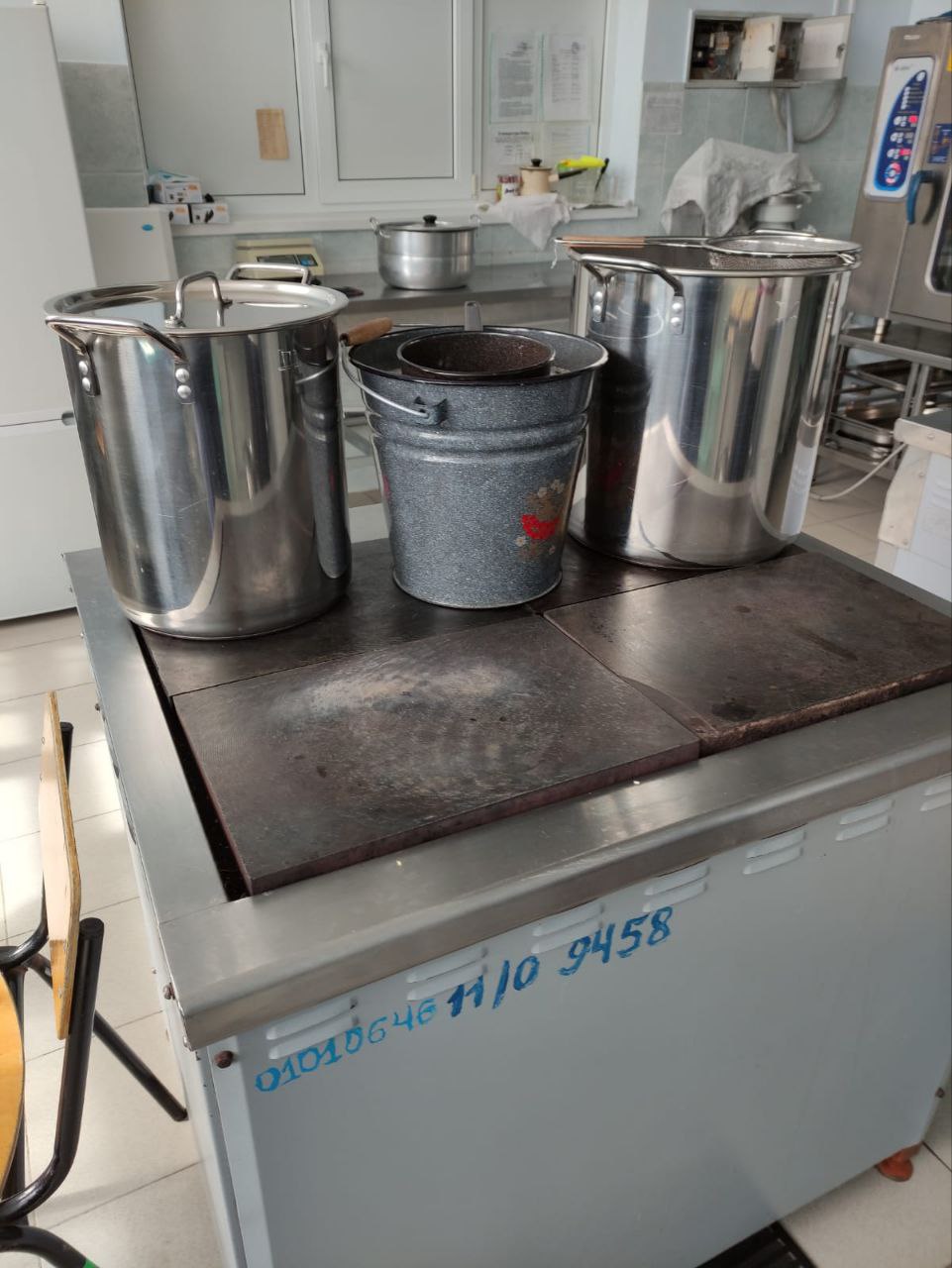 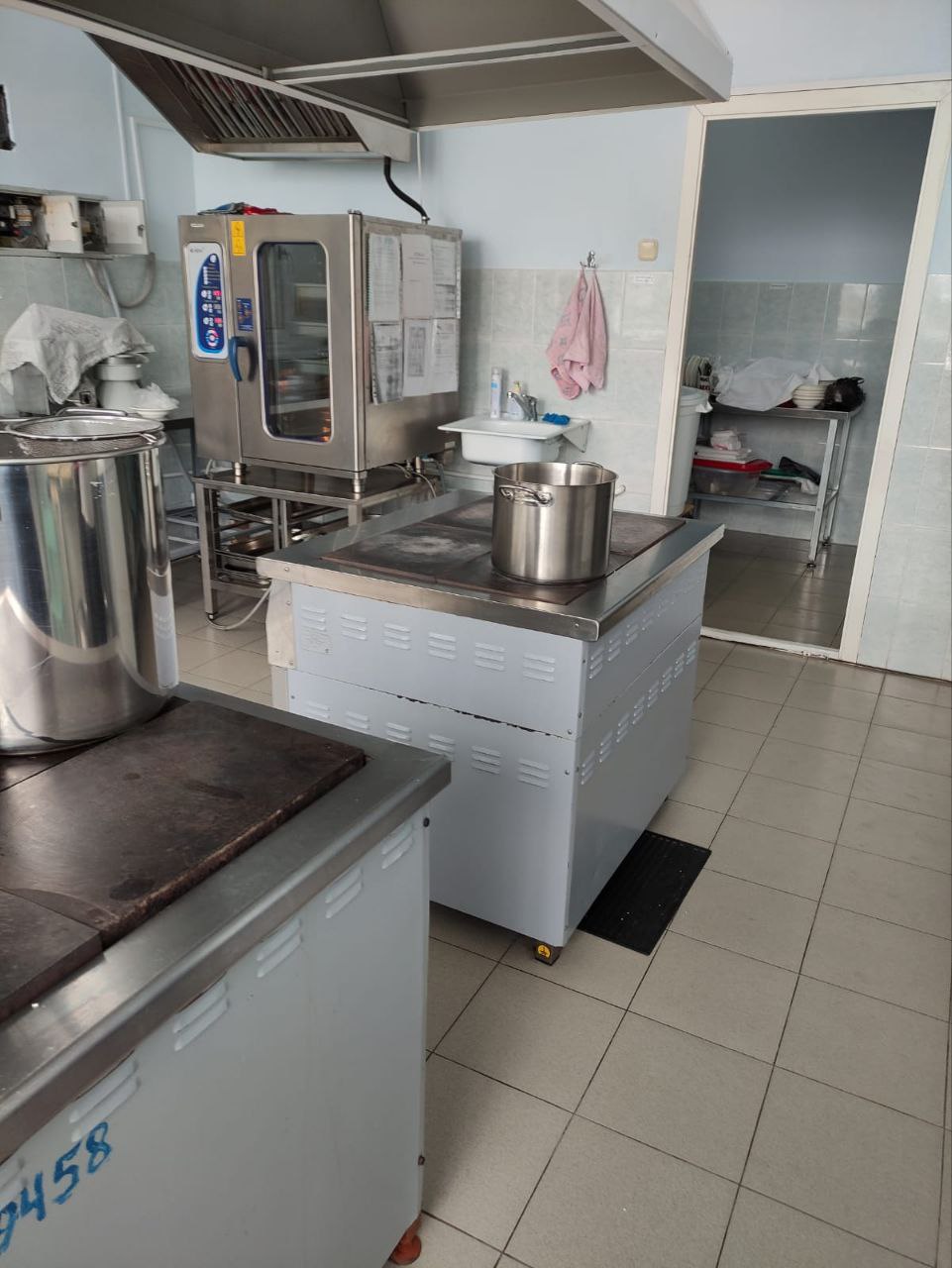 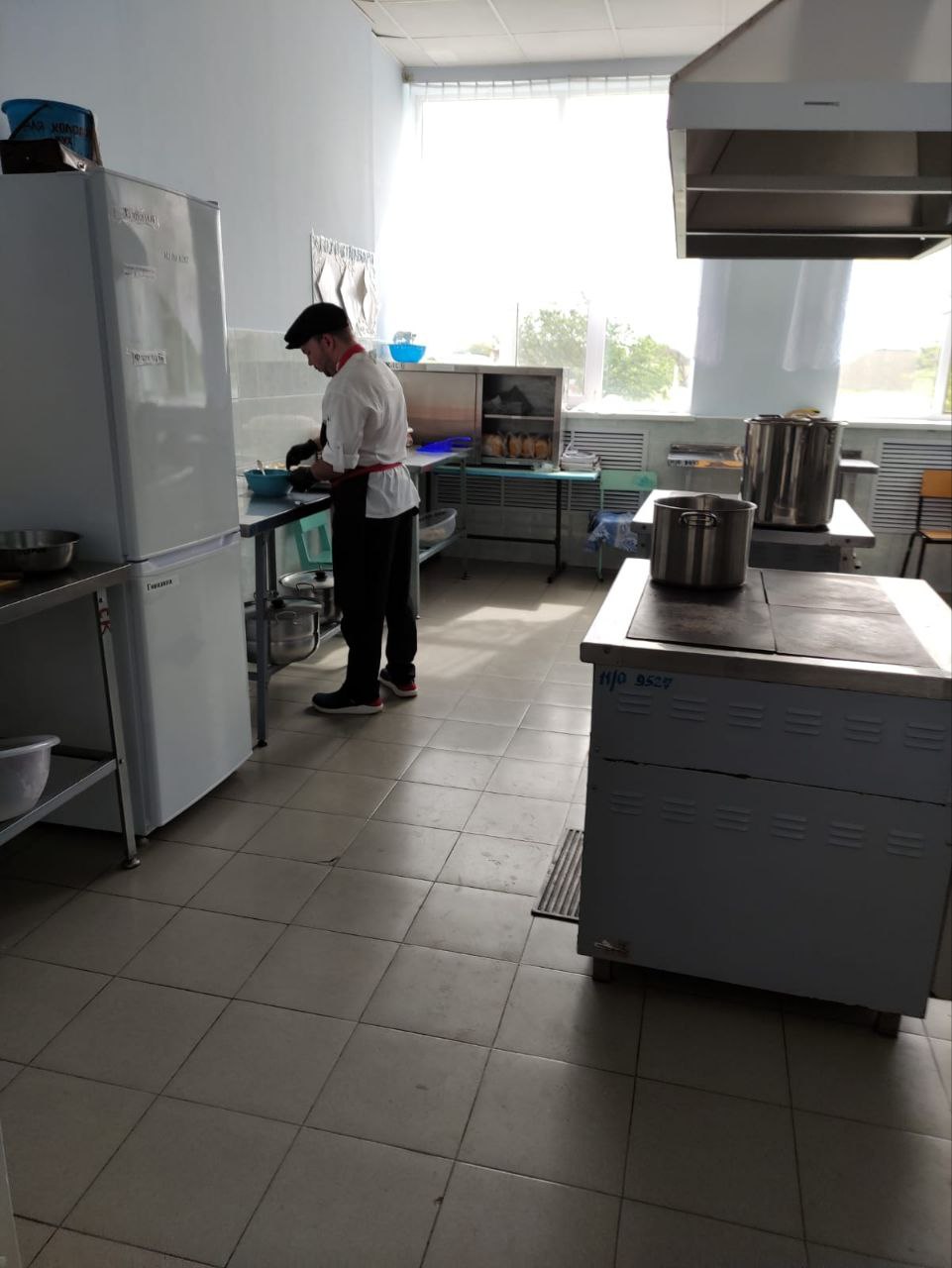 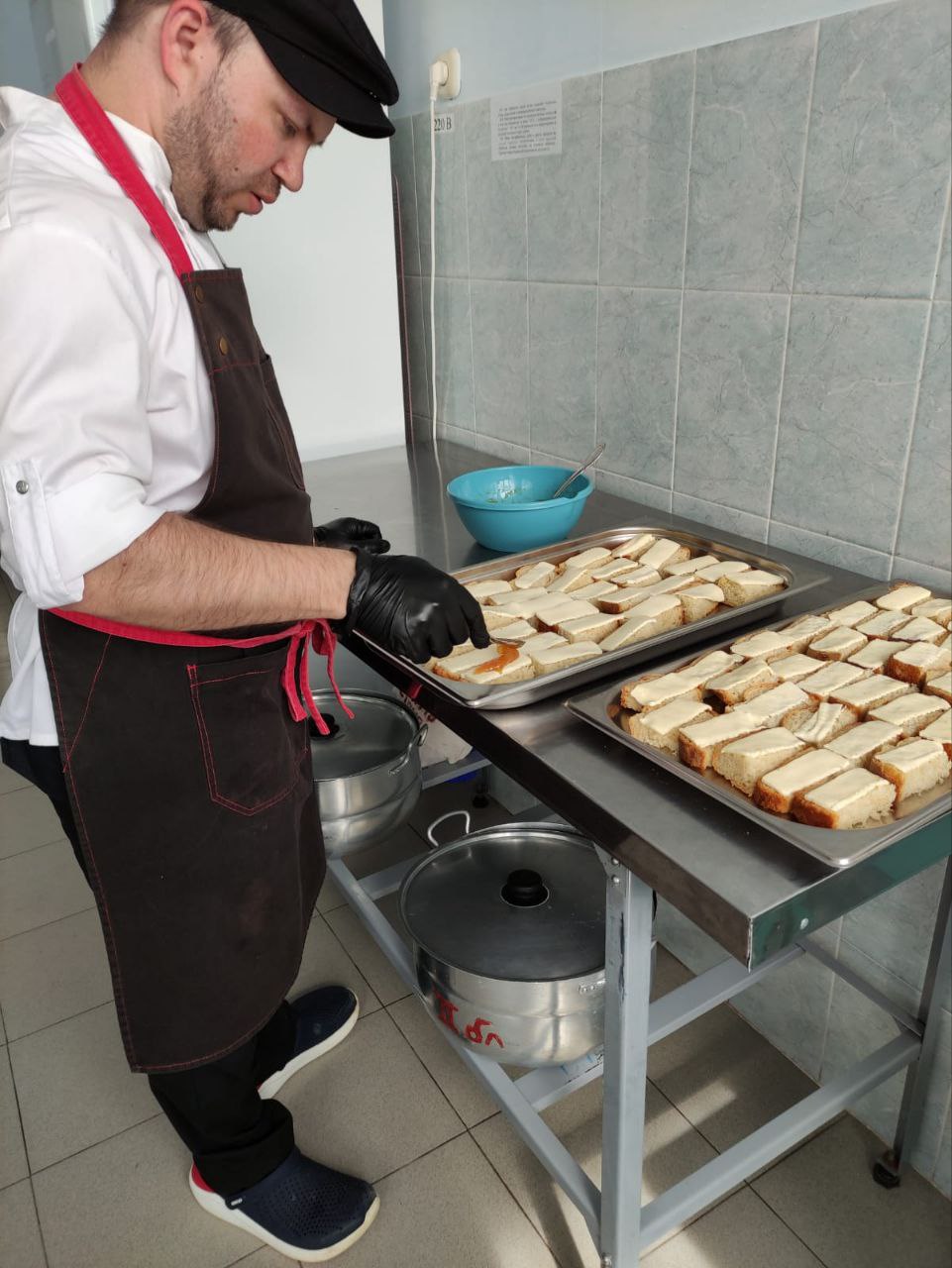 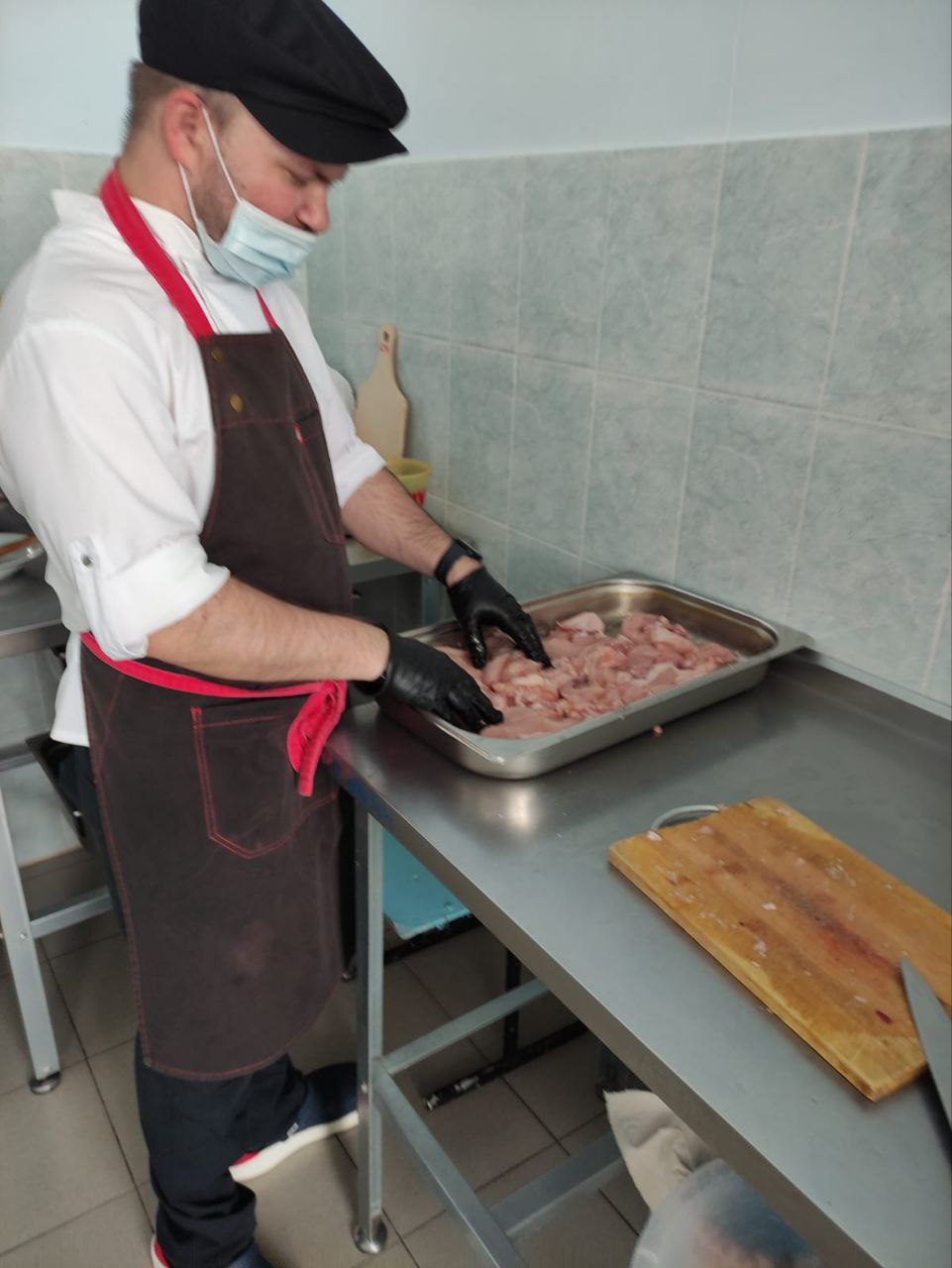 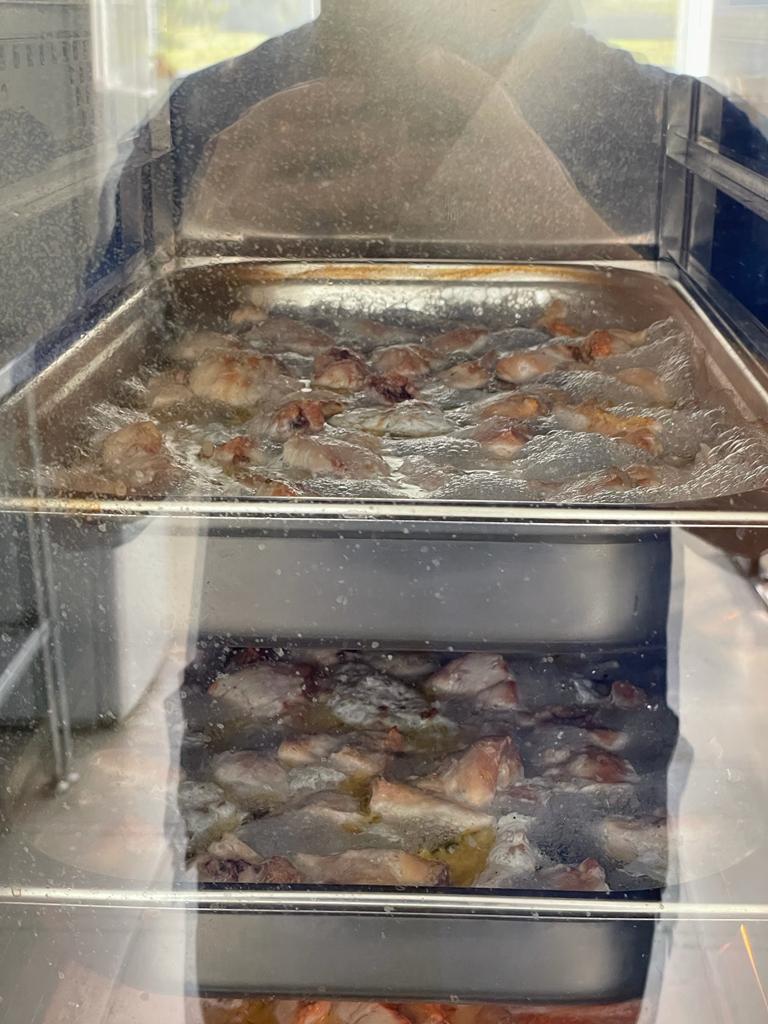 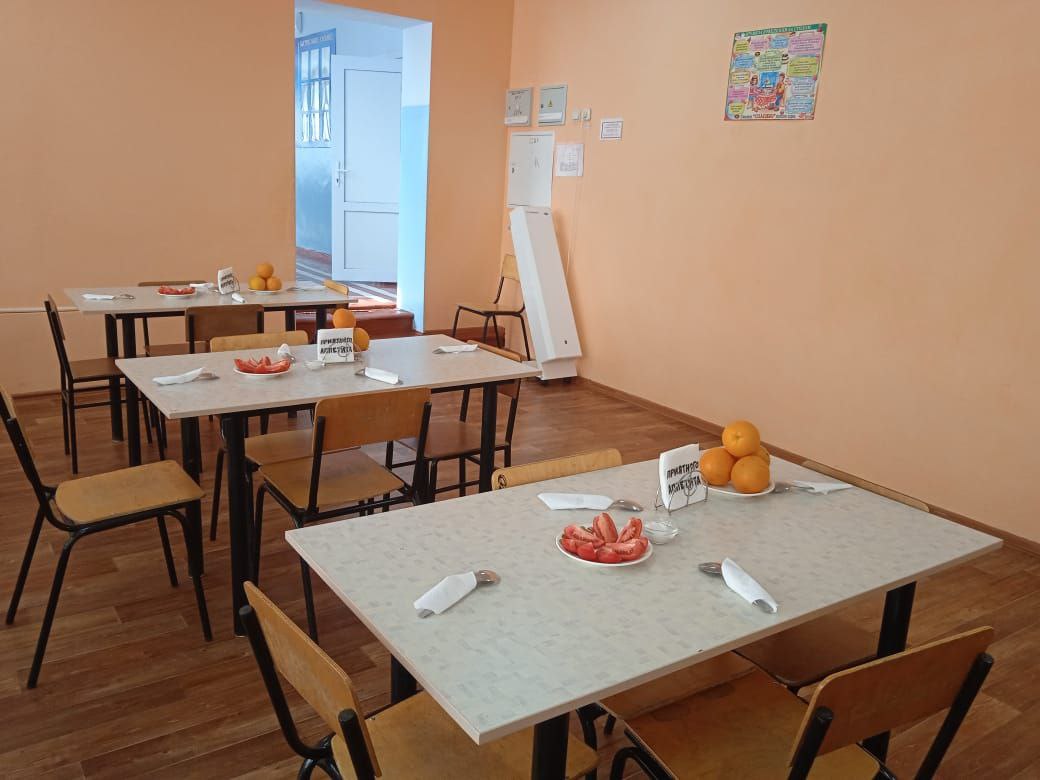 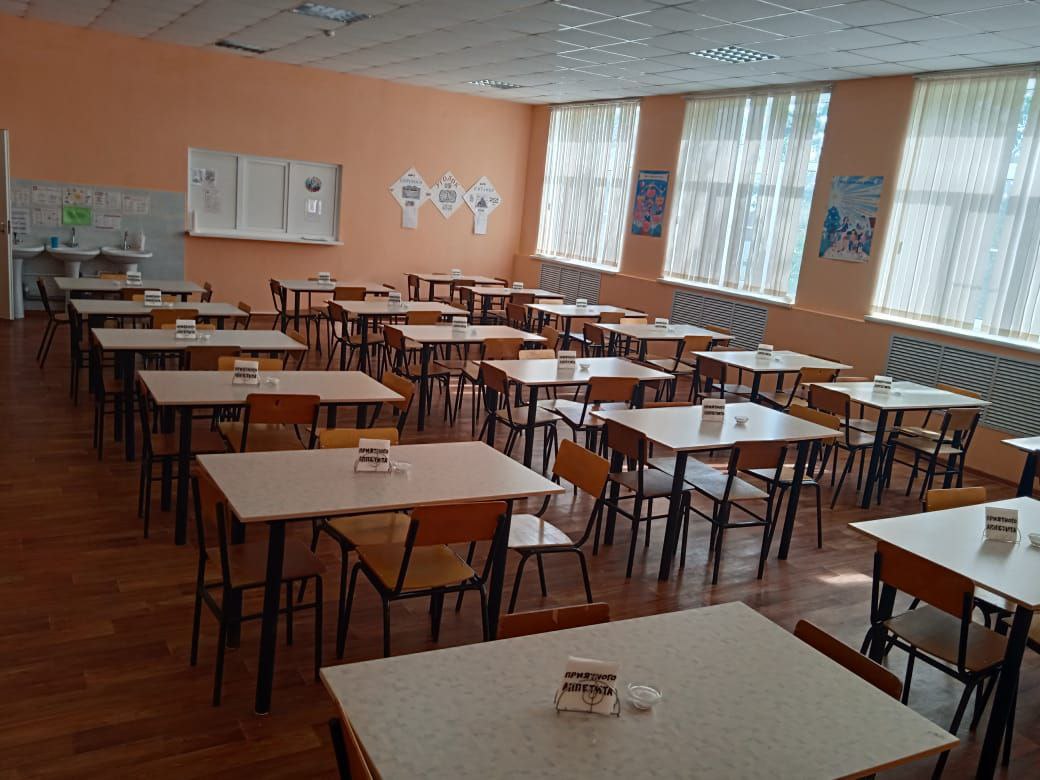 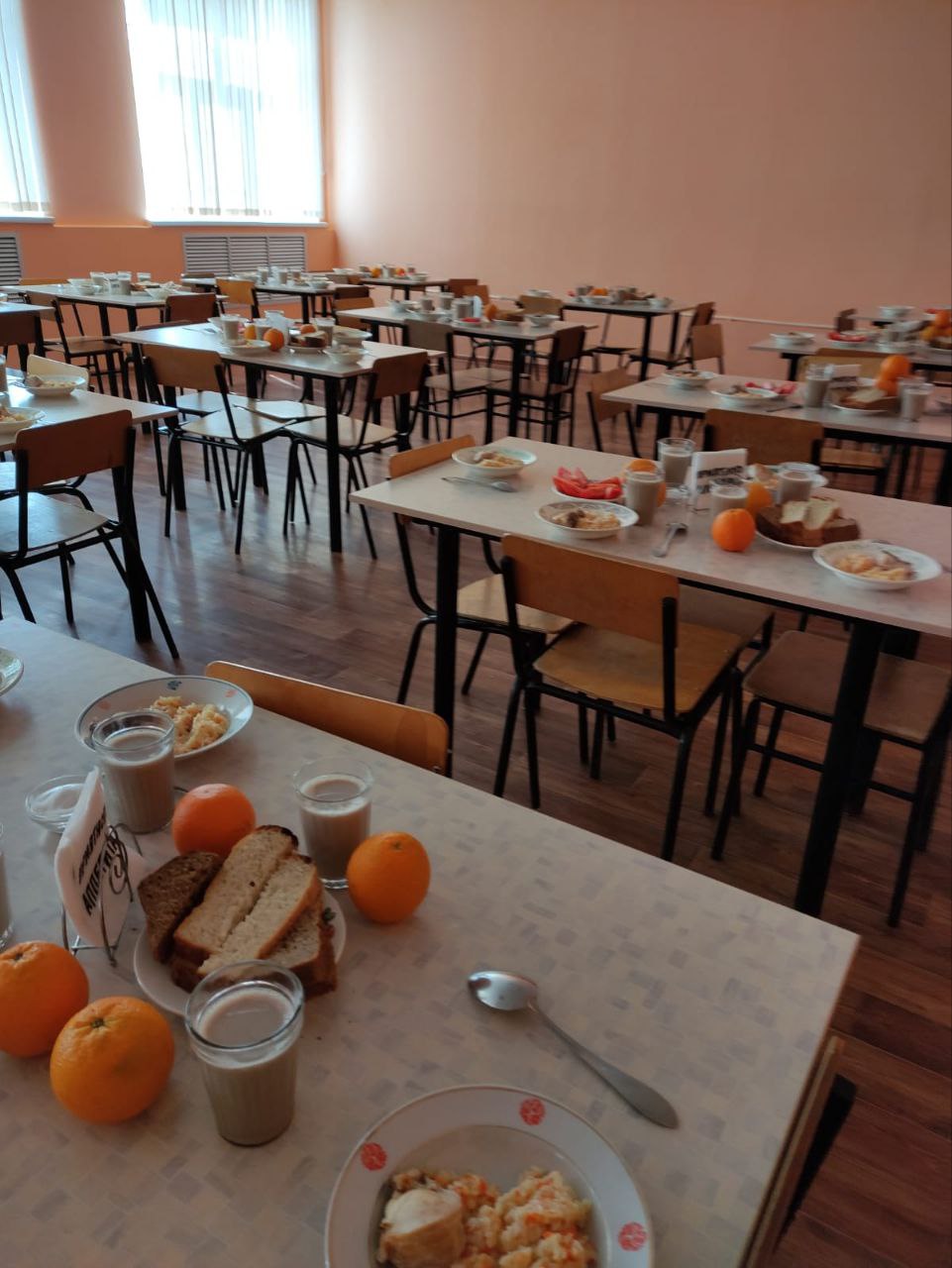 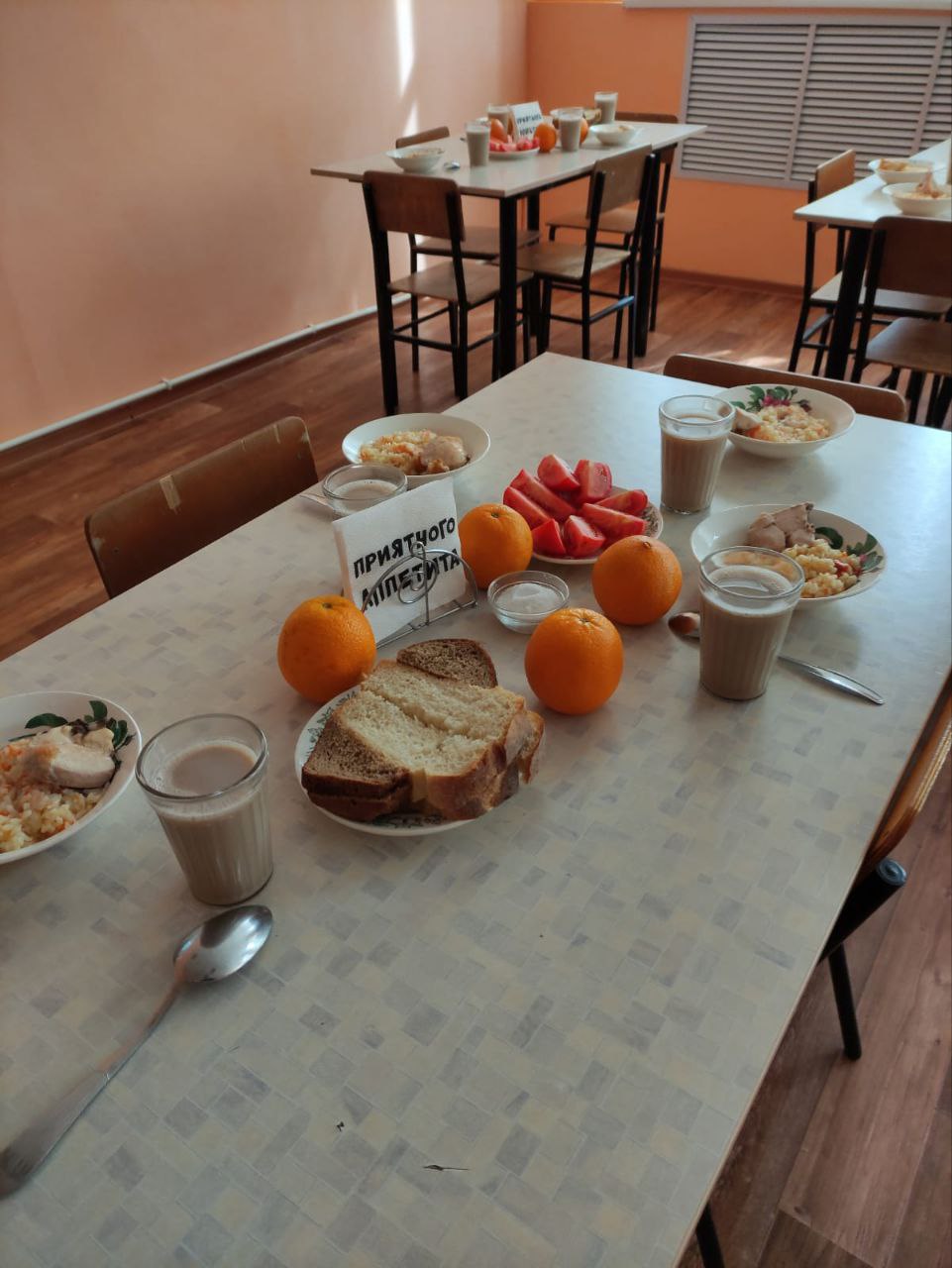 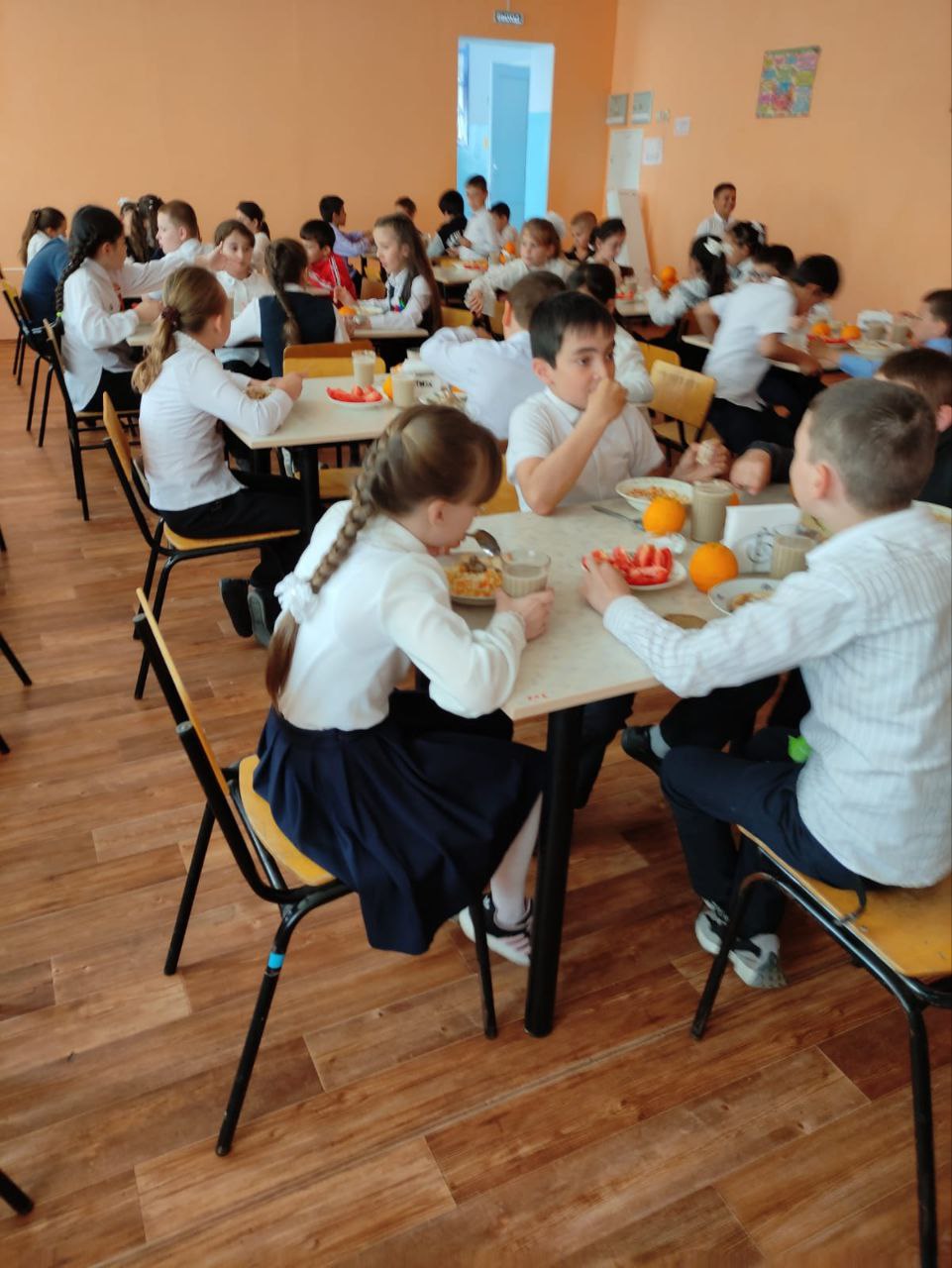 Спасибо за внимание!